Financiën en beheer12 december 2015
Toelichting op de begroting 2016 en financiële kaders Vereniging Scouting Nederland

Nic van Holstein, penningmeester 
Nic.van.Holstein@scouting.nl
Groei nodig voor duurzame begroting
Overgangsjaar 2016
MJB #Scouting2025
Inbedding GO
Focus op groei
Continuïteit vereniging
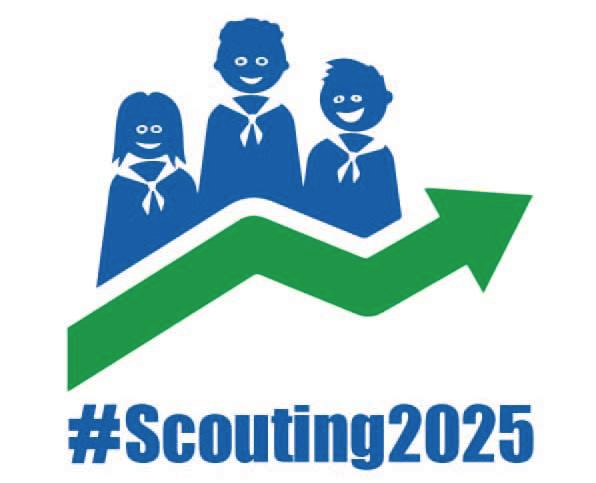 2
Lasten begroting Vereniging Scouting Nederland
2015: 
Scout-In, Contingent WJ 

2016:
Scout-up your Summer
Inbedding GO
Waterwerk
Sociale veiligheid
Investeringen
Harderhaven
Naaldenveld
3
Inbedding Groepsontwikkeling 2016
Managementinformatie, inbedding ICT
Werving en behoud en Laat je uitdagen!, inbedding communicatie
Kennisnetwerk, inbedding vrijwilligerscoördinator 
Ondersteunen groepen en besturen, inbedding coaches (40 groepen) en Bestuurscoaching
Innovatie, onderdeel meerjarenbeleid
Financiële consequenties inbedding: € 269.000
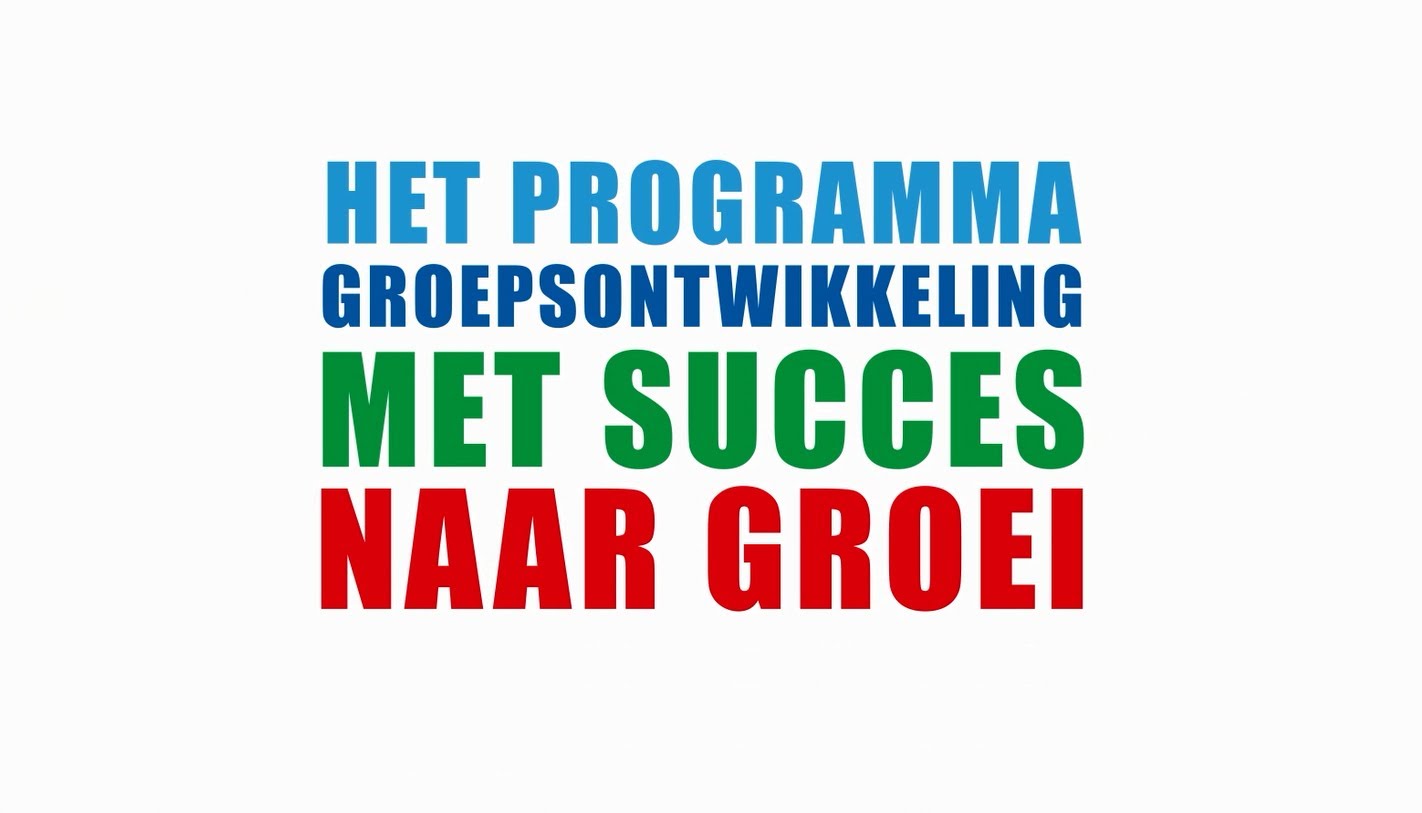 4
Opmerkingen bij begroting
Coördinator Waterwerk, Medewerker Sociale veiligheid
Ziektevervanging en HRM-mobiliteit, CAO
ICT-infrastructuur investering
Aansprakelijkheidsverzekering per 2015 90.000 gestegen
Contract Scouting Magazine jaar verlengd
Werkbudget #Scouting2025
5
Baten begroting Vereniging Scouting Nederland
GO terug Indexatie
Ledengroei
Postcode Loterij
6
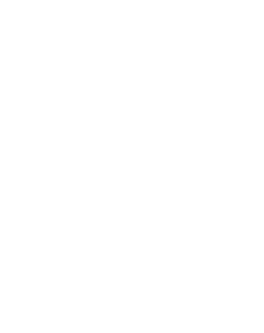 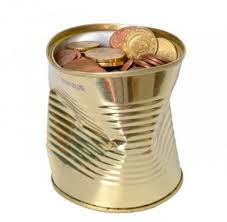 Contributie 2016
Contributie       € 22,30
GO terug            € 5,25
Consumentenprijsindex Indexatie 1% = € 0,20
Prognose groei 2000 leden
7
Financiering kosten overgangsjaar
Nationale Postcode Loterij, € 200.000 
Reserve Groei & Dienstverlening, € 47.000
Bijdrage Scouting Nederland Fonds, € 70.000
Disclaimer: Ontwikkelingen, keuzes meerjarenbeleid en ondersteuningsdiscussie kunnen na 2016 contributiestijging noodzakelijk maken
8
Sluitende begroting 2016
Resultaat na bestemming
Sluitende begroting
9
Scoutinglandgoed BV
Zakelijke verhouding BV: inzet personeel, rente 3%
Resultaat -/- € 100.524 Omslag 2018-2019
Afronden inrichting, steiger, toiletgebouwen
Bouw centrale magazijn
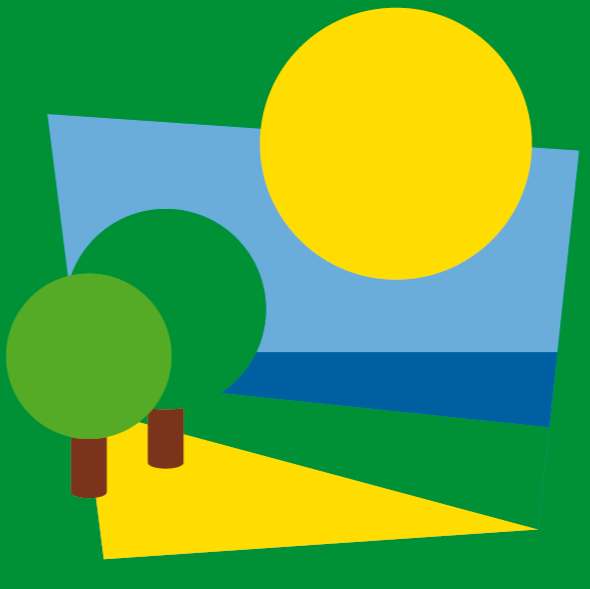 10
Besluitvorming
De landelijke raad wordt gevraagd de begroting 2016 goed te keuren.
11